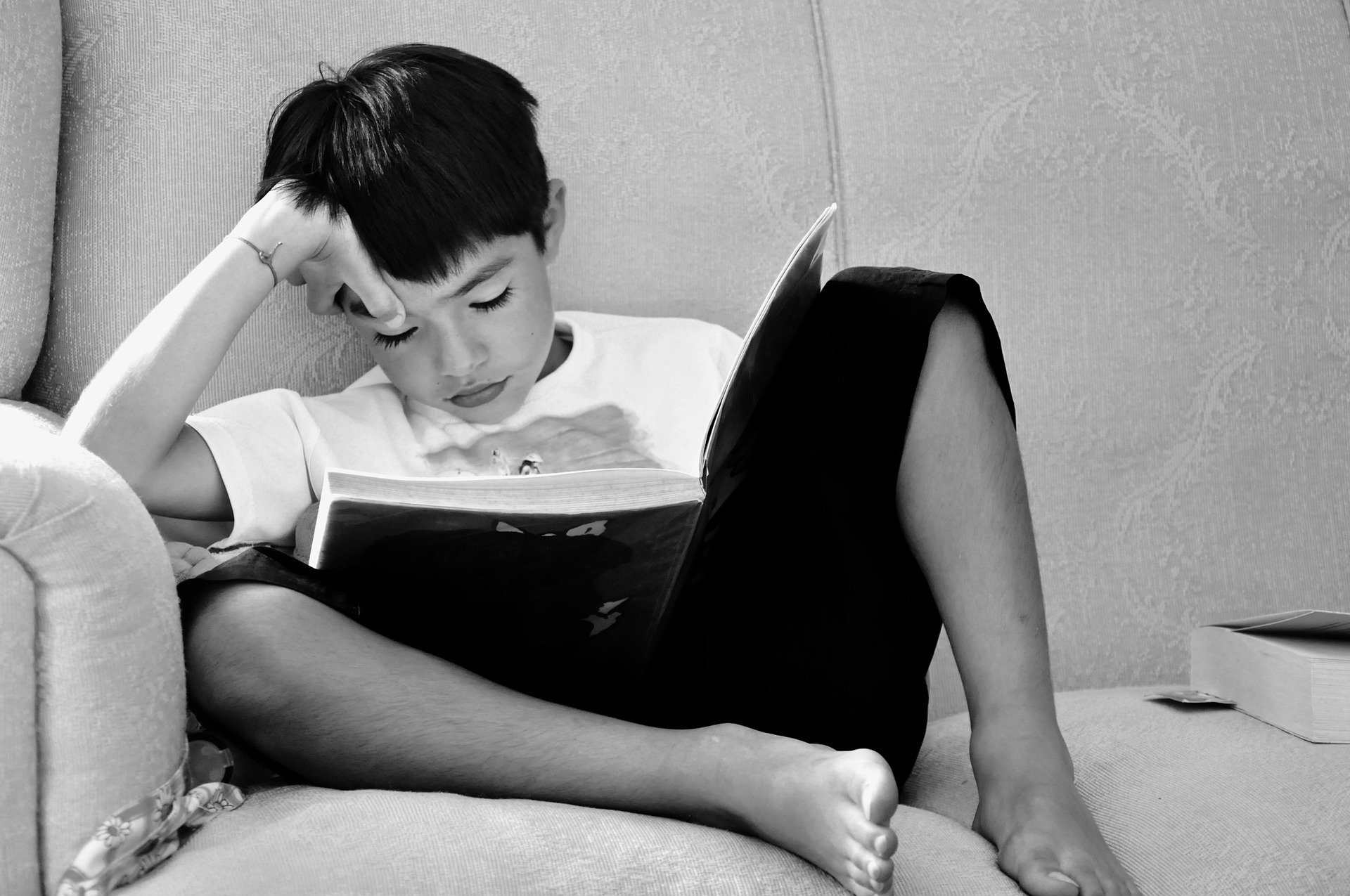 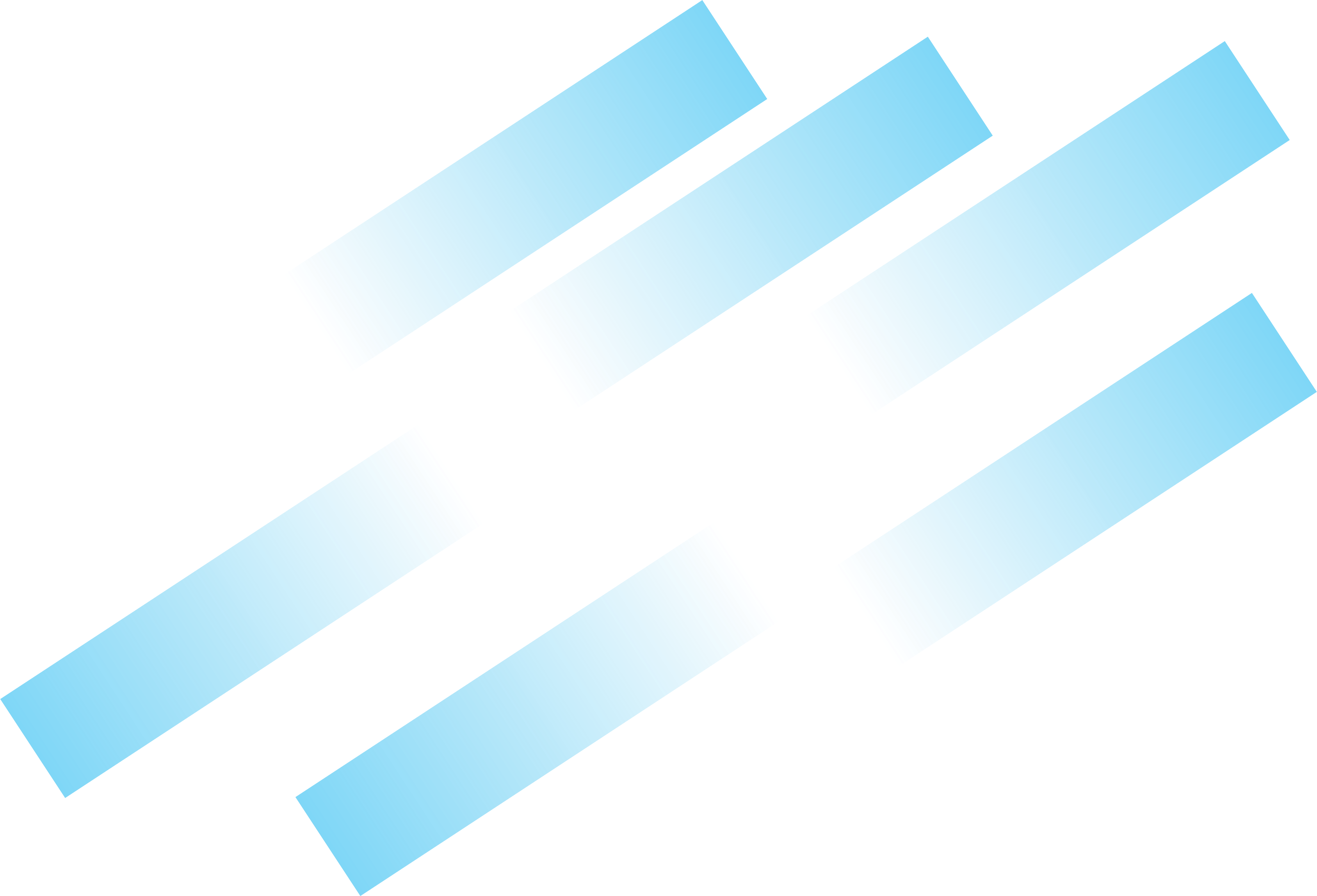 语文精品课件
习作：他___了
五年级下册 人教版
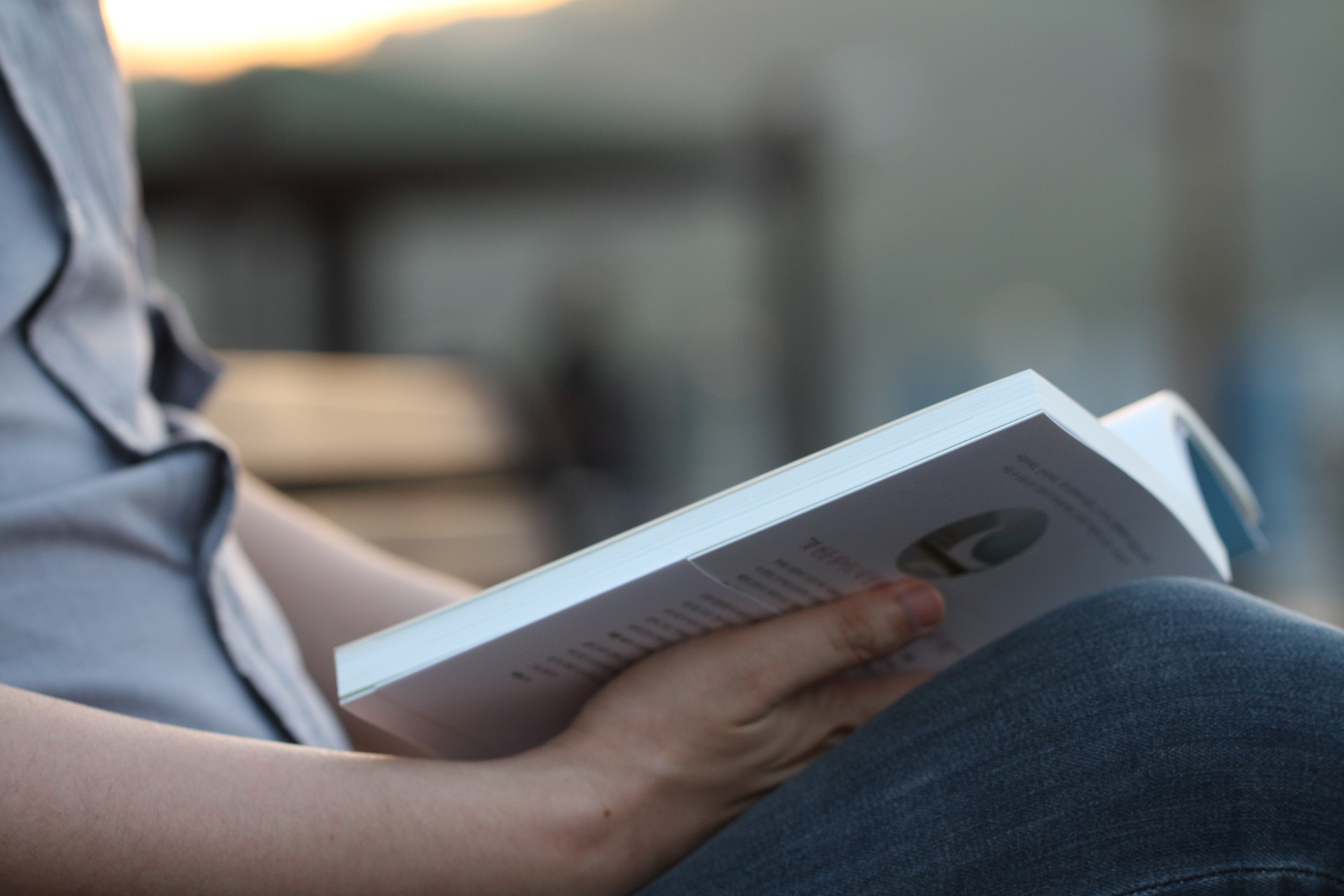 01
02
03
04
05
课前导读
审题指导
习作指导
课堂小结
课后作业
目录
CONTENT
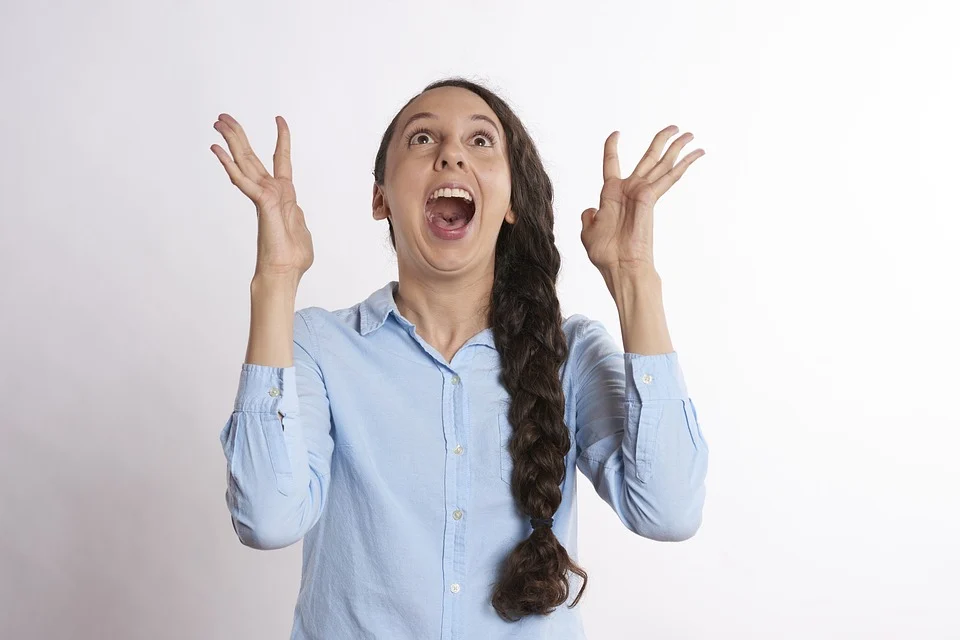 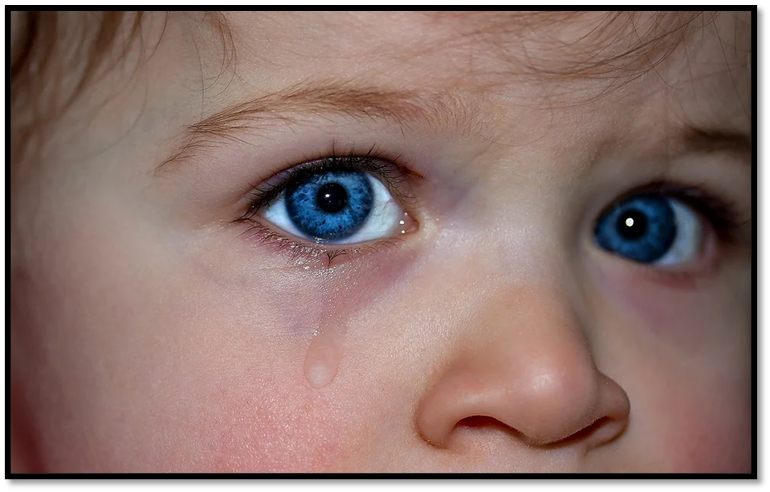 他兴奋了
他伤心了
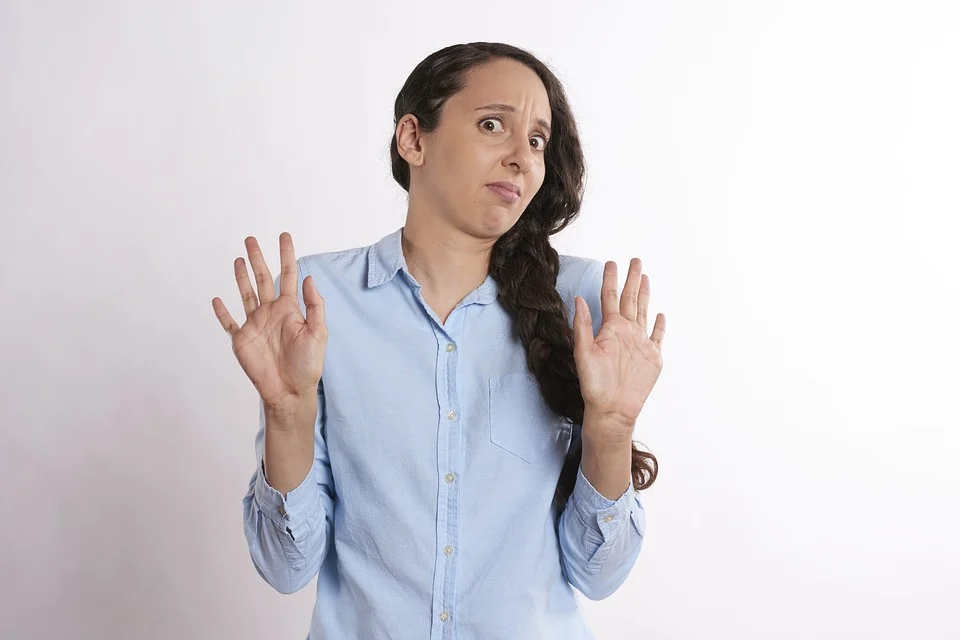 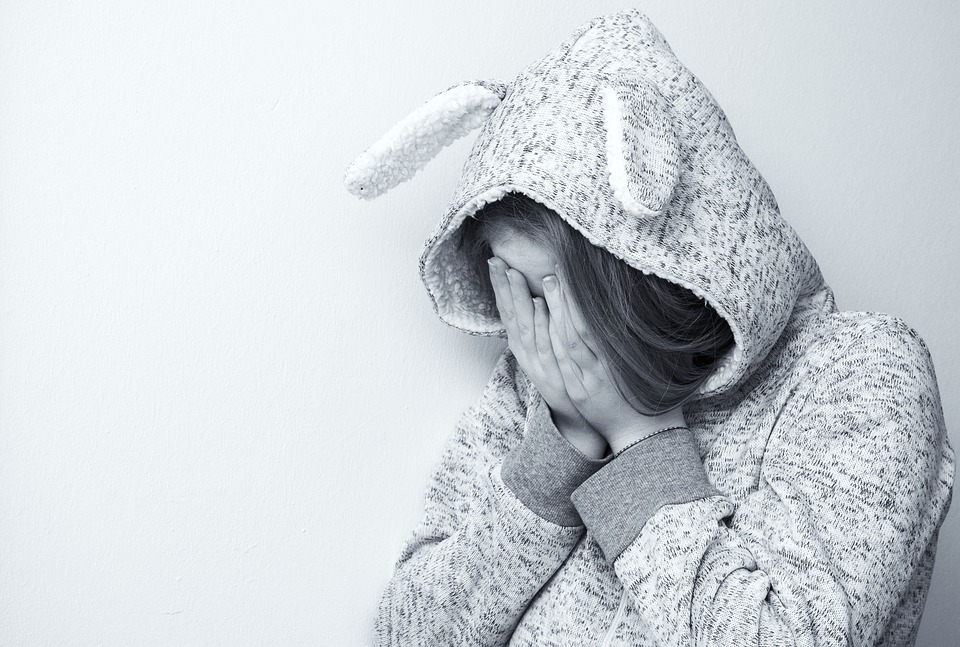 他不好意思了
她害怕了
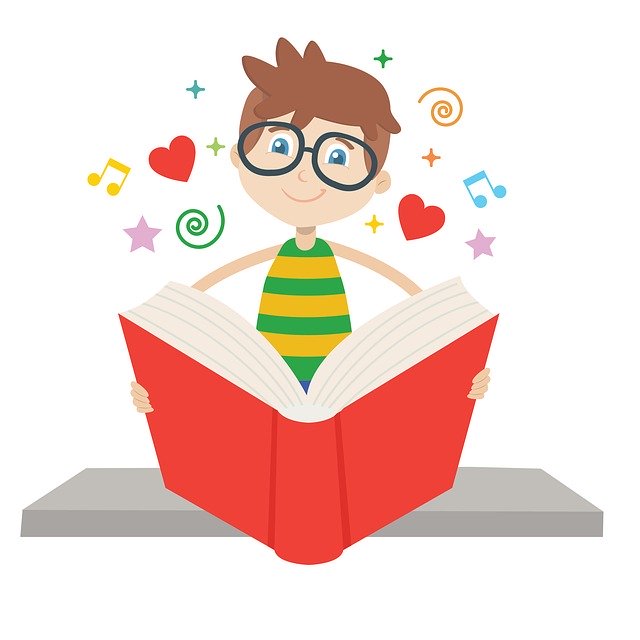 把题目补充完整，如“他感动了”“他生气了”当时发生了什么事?事情的前因后果是什么？把这件事写下来。
当时发生了什么事?事情的前因后果是什么？怎样才能把这个人当时的样子写具体，表现出他的内心活动？
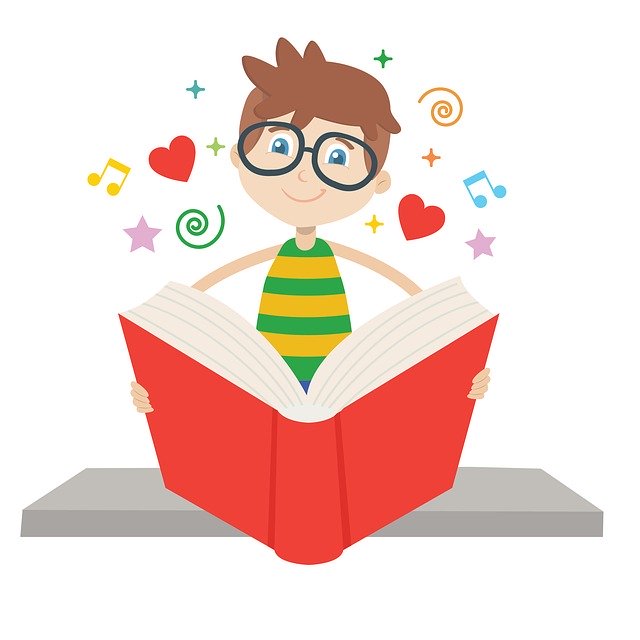 重点写这个人当时的样子，表现出他的内心活动。
生活中，谁感动、生气、伤心、兴奋……的样子让你印象深刻？
他害羞了
她后悔了
她害怕了
他伤心了
她生气了
她感动了
你想重点写哪个方面？怎样把重点部分写具体呢？
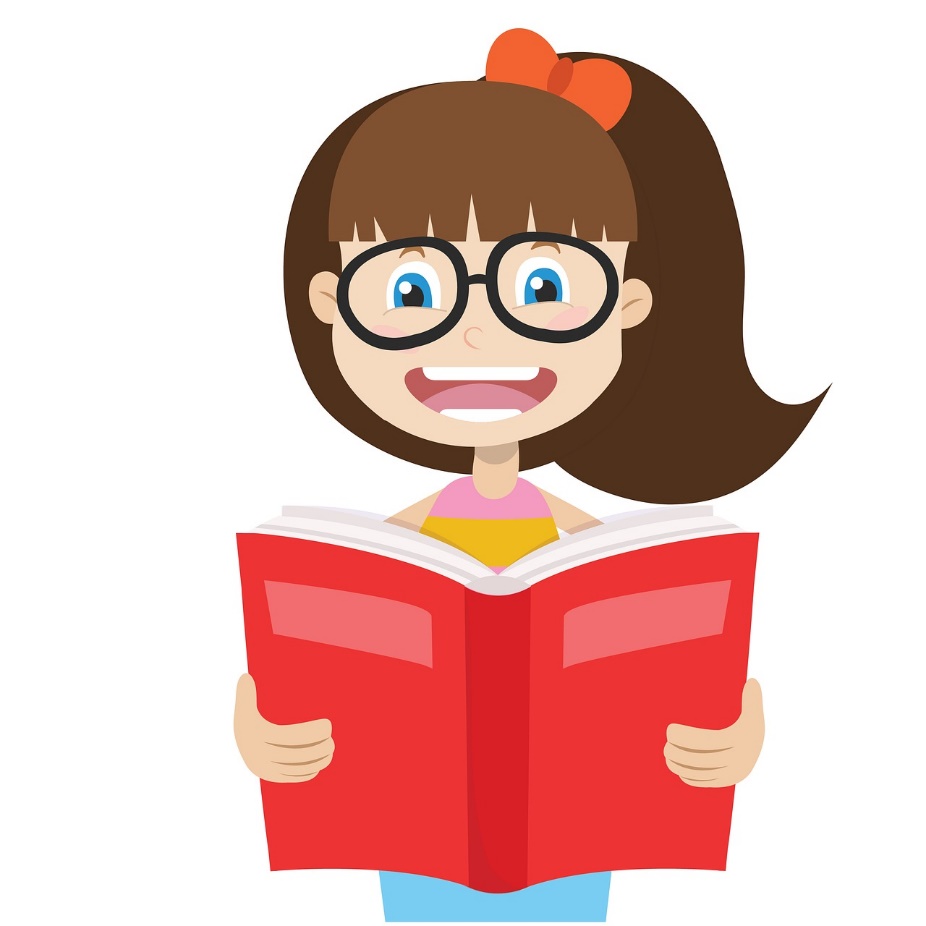 回顾课文
动作
神态
重点
修改雕塑
语言
全神贯注
忘记朋友
朋友谈感触
我们一起来看看《全神贯注》是怎样具体描写罗丹修改塑像的？
他的眼睛闪着异样的光芒，面孔因为激动而涨得通红，嘴里不停地说“太美了！真是太美了！”他根本没听见周围喧闹的声音，整个世界对他来说好像都消失了。一个小时过去了，两个小时过去了，他痴痴地站在那里，一动不动地凝望着这座塑像……
眼睛闪着异样的光芒
神态
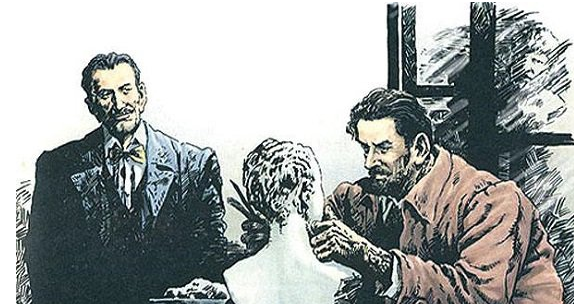 面孔因为激动而涨得通红
语言
太美了！真是太美了！
痴痴地站在那里，
一动不动地凝望着
动作
作者抓住了对罗丹神态、语言、动作等方面的描写来表现他工作时的全神贯注。
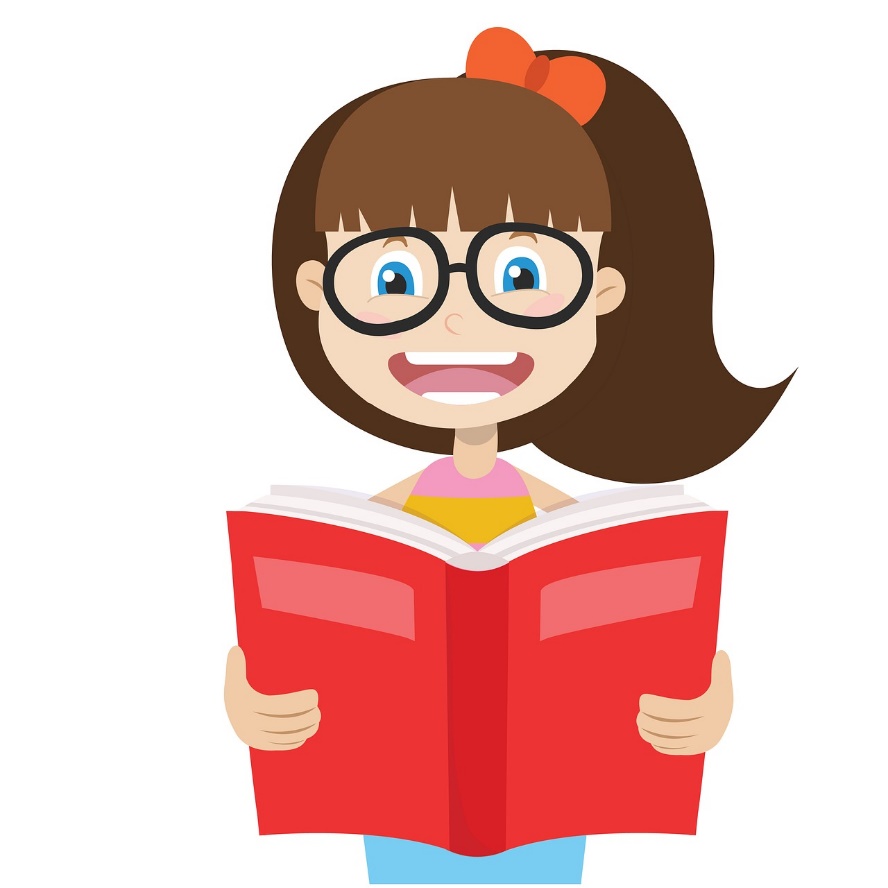 《青山处处埋忠骨》一文中运用语言、神态、动作、心理描写表现人物的品质，它是怎样写的？
主席仰起头望着天花板，强忍着心中的悲痛，目光中流露出无限的眷恋。岸英奔赴朝鲜时，他因为工作繁忙，未能见上一面，谁知竟成了永别！“儿子活着不能相见，就让我见见遗体吧！”主席想。
然而，这种想法很快被打消了。他像是自我安慰地说道：“我的儿子死了，我当然很悲痛，可是，战争嘛，总是要死人的。朝鲜战场上我们有多少优秀儿女献出了生命，他们的父母难道就不悲痛吗？他们就不想再见一见孩子的遗容吗？岸英是我的儿子，也是朝鲜人民的儿子，就尊重朝鲜人民的意愿吧。”
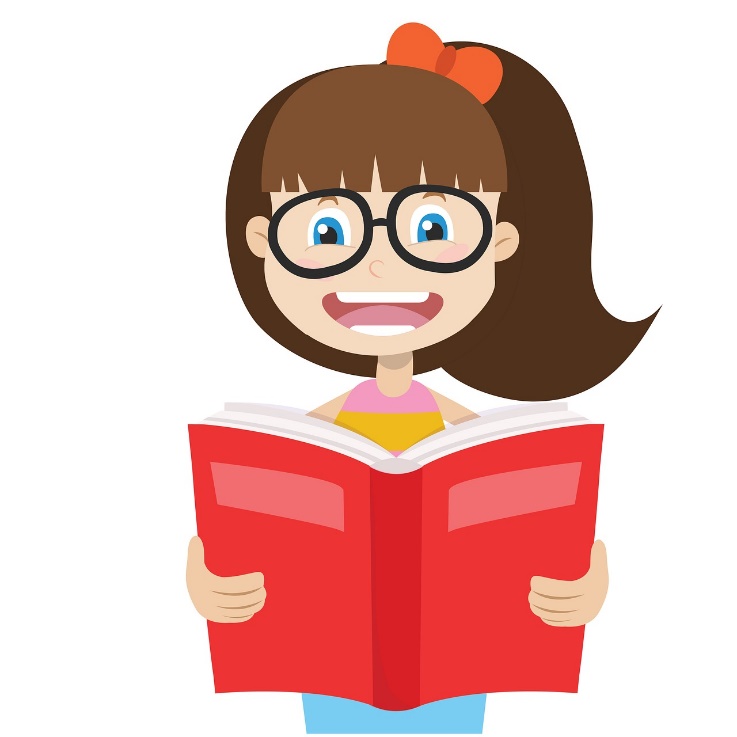 这段话作者抓住了对毛主席神态、语言、动作、心理活动方面的描写来表现他常人的情感，超人的胸怀。
关于这篇习作，你还有什么好的想法吗？
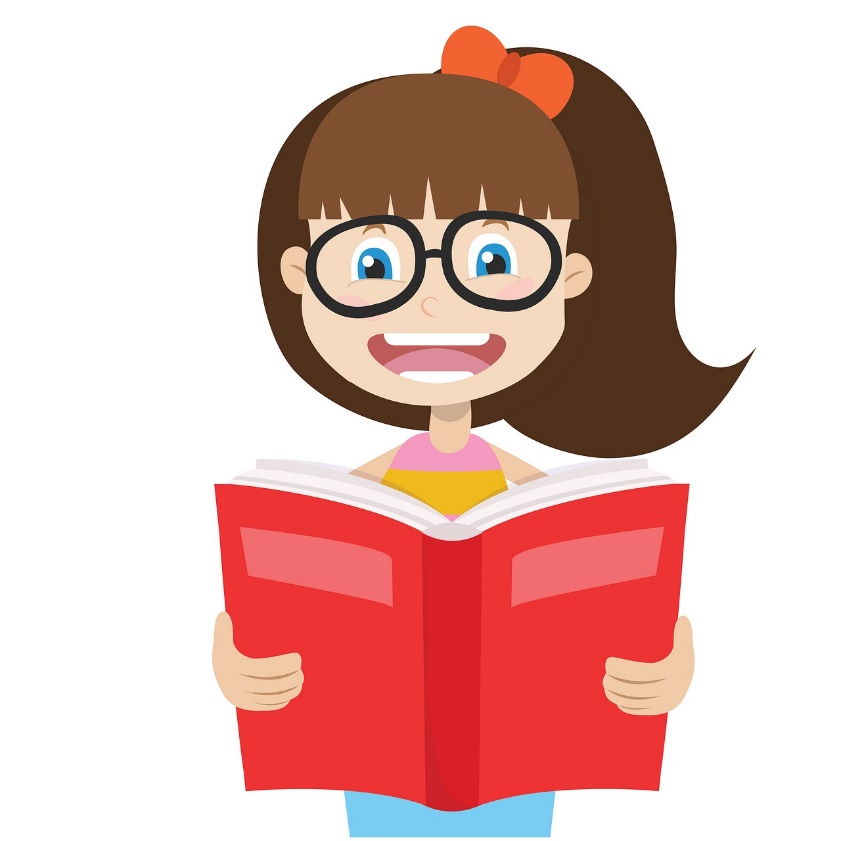 习作提纲要求
1.要写一件什么事？
2.人物当时是什么样子？
3.准备运用什么描写方法？
4.打算拟定什么题目？
以前妈妈发火，我说两句好话就能过关
开头
结尾
中间
语言
重
点
动作
神态
我安慰妈妈
她生气了
我的妈妈很温柔，很少生气，但是架不住我这熊孩子的淘气，偶尔也会“破功”。        
 一般情况下，生气的妈妈顶多就是声音高了点，人严肃了点，话儿多了点。此时的我心情是放松的，吐吐舌头，扮扮鬼脸，拉着妈妈的手摇啊摇的，说两句好听话拍拍马屁，就能顺利过关了。
开门见山。设置悬念，激发了读者的阅读兴趣。
然而，这次妈妈是真生气了。温柔的妈妈瞬间变成一只凶猛的“老虎”。她眼睛瞪得大大的，单手叉腰，另一只手指着我上下飞舞，激动时，还会愤怒地把桌子拍得“啪啪啪，啪啪啪”直响。那时的妈妈，语速快得惊人，就像机关枪“哒哒哒，哒哒哒”向我猛烈扫射。
用神态、动作描写，将妈妈生气的样子写得活灵活现。
本文小作者用开门见山式开头，紧扣题目，引出下文。并且绘声绘色地从神态、语言、动作等方面描述了妈妈生气的样子，语言风趣幽默，使读者身临其境，很不错。
今天，老师非常高兴，因为从短短的一节课，我看到了每个同学都在倾听、思考、举手、发言。课堂气氛融洽，我们配合得好。在写作的过程中，你们养成了修改习作的习惯，提高了个人修改习作的能力！
她生气了
板
书
设
计
尝试运用动作、语言、神态描写，来表现人物的内心
课下，请推荐你认为最好的作品，由班长负责配图，形成我们的《人物作品集》。
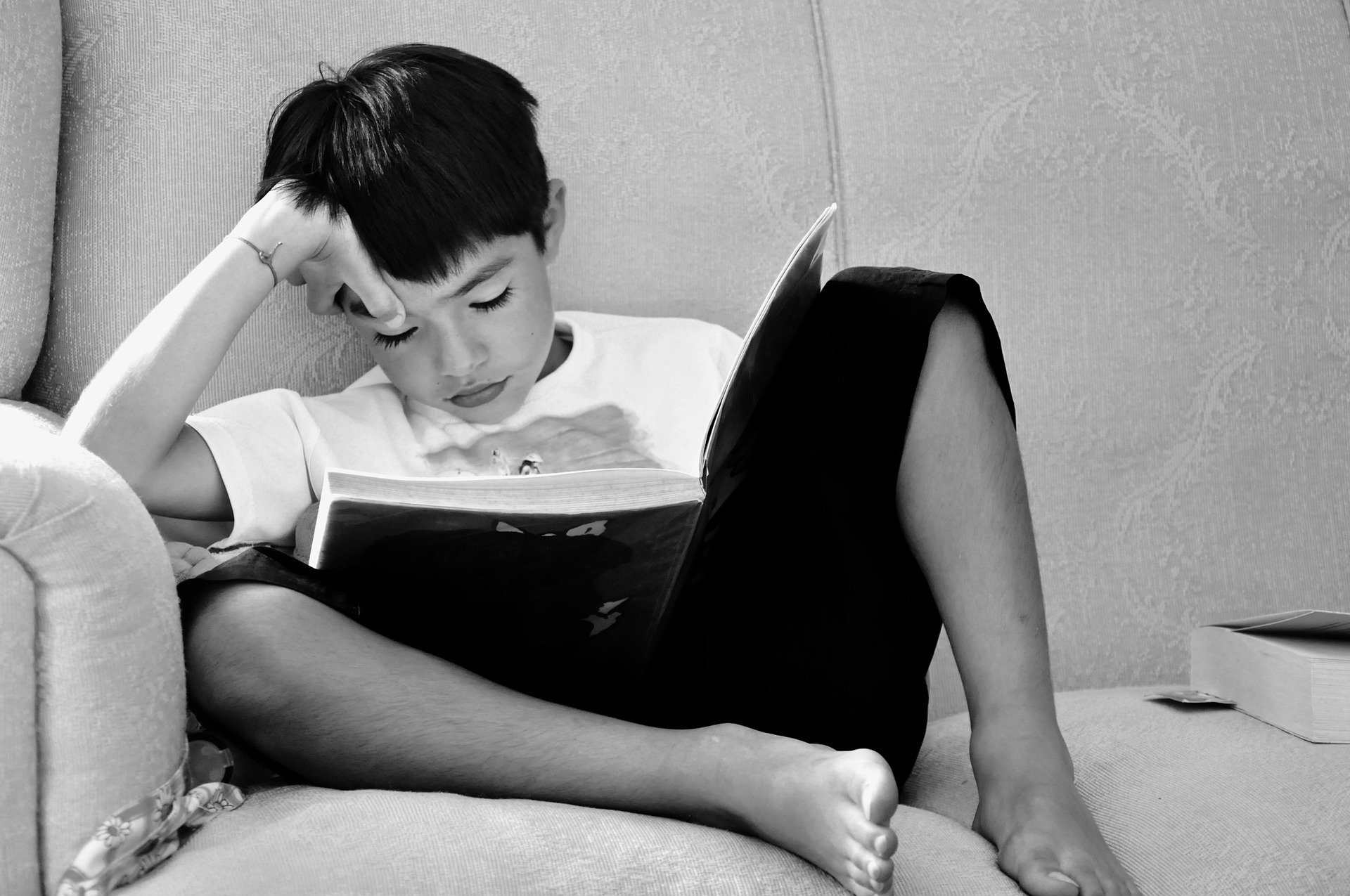 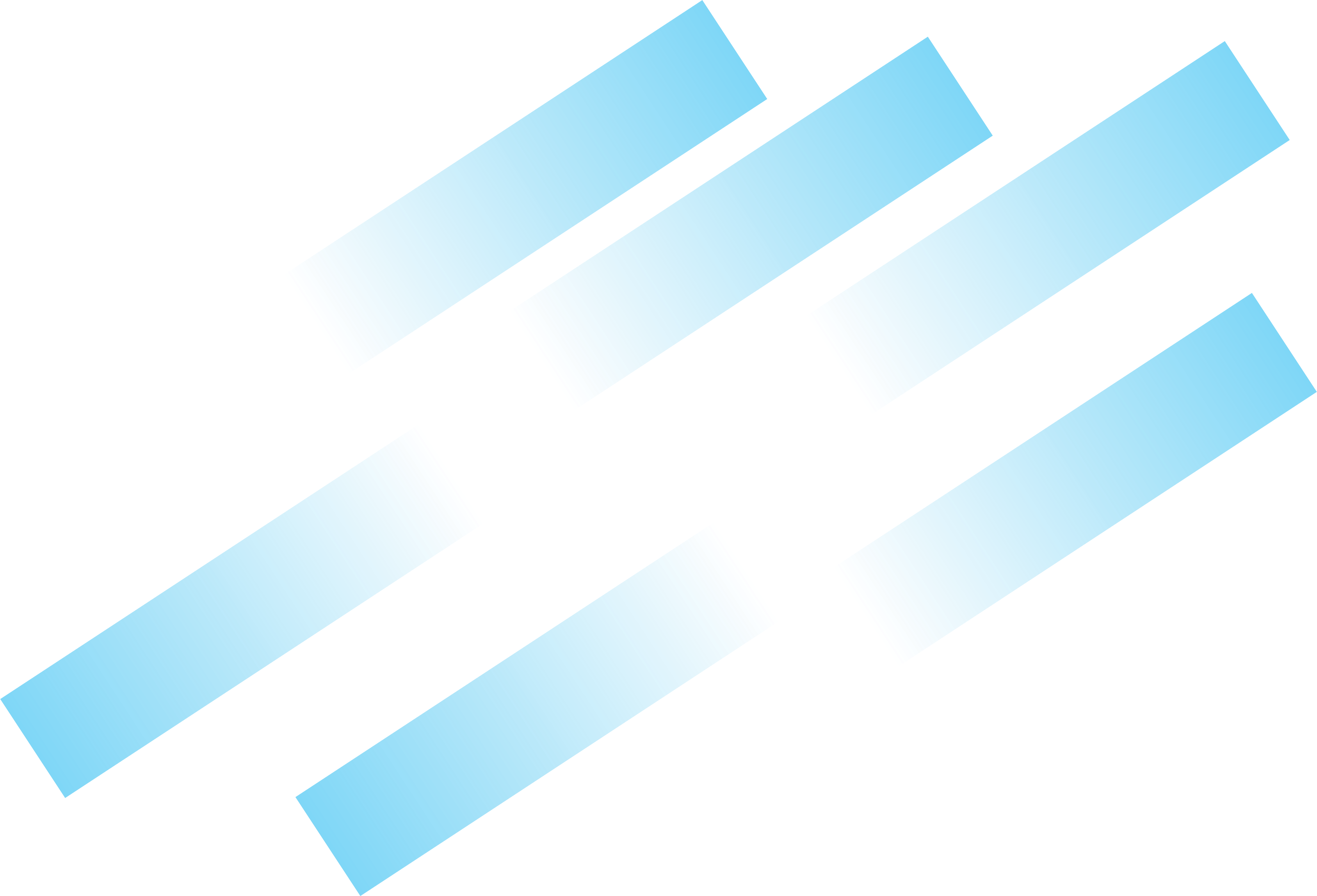 语文精品课件
谢谢观看
五年级下册 人教版